AS
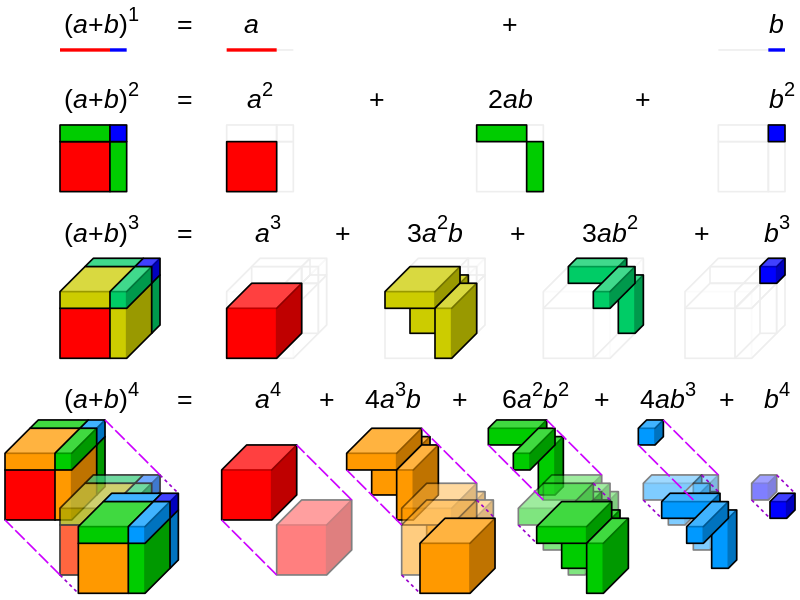 Statistical Distributions
THE BINOMIAL DISTRIBUTION
[Speaker Notes: Welcome to the unit on ‘Statistical Distributions: THE BINOMIAL DISTRIBUTION’]
Objectives
The objectives for this session are to:

Understand the model of the binomial distribution and comment on appropriateness;
Calculate individual probabilities for the binomial distribution.
THE BINOMIAL DISTRIBUTION
2
THE BINOMIAL DISTRIBUTION
The Binomial Distribution
Probability
Derivation
THE BINOMIAL DISTRIBUTION
The Binomial Distribution
Example 1
THE BINOMIAL DISTRIBUTION
The Binomial Distribution
Example 1a
Solution Example 1a
THE BINOMIAL DISTRIBUTION
The Binomial Distribution
Example 1a
Solution Example 1a
THE BINOMIAL DISTRIBUTION
The Binomial Distribution
Example 1a
Solution Example 1a
THE BINOMIAL DISTRIBUTION
The Binomial Distribution
Example 1a
Solution Example 1a
THE BINOMIAL DISTRIBUTION
The Binomial Distribution
Example 1a
Solution Example 1a
THE BINOMIAL DISTRIBUTION
The Binomial Distribution
Example 1a
Solution Example 1a
THE BINOMIAL DISTRIBUTION
The Binomial Distribution
Example 1a
Solution Example 1a
THE BINOMIAL DISTRIBUTION
The Binomial Distribution
Example 1a
Solution Example 1a
THE BINOMIAL DISTRIBUTION
The Binomial Distribution
Example 1a
Solution Example 1a
THE BINOMIAL DISTRIBUTION
The Binomial Distribution
Example 1a
Solution Example 1a
THE BINOMIAL DISTRIBUTION
The Binomial Distribution
Example 1a
Solution Example 1a
THE BINOMIAL DISTRIBUTION
The Binomial Distribution
Example 1a
Solution Example 1a
THE BINOMIAL DISTRIBUTION
The Binomial Distribution
Example 1a
Solution Example 1a
THE BINOMIAL DISTRIBUTION
The Binomial Distribution
Example 1a
Solution Example 1a
THE BINOMIAL DISTRIBUTION
The Binomial Distribution
Example 1a
Solution Example 1a
THE BINOMIAL DISTRIBUTION
The Binomial Distribution
Example 1a
Solution Example 1a
THE BINOMIAL DISTRIBUTION
The Binomial Distribution
Example 1a
Solution Example 1a
THE BINOMIAL DISTRIBUTION
The Binomial Distribution
Example 1a
Solution Example 1a
THE BINOMIAL DISTRIBUTION
The Binomial Distribution
Example 1a
Solution Example 1a
THE BINOMIAL DISTRIBUTION
The Binomial Distribution
Example 1a
Solution Example 1a
THE BINOMIAL DISTRIBUTION
The Binomial Distribution
Example 1a
Solution Example 1a
THE BINOMIAL DISTRIBUTION
The Binomial Distribution
Example 1b
Solution Example 1b
THE BINOMIAL DISTRIBUTION
The Binomial Distribution
Example 1b
Solution Example 1b
THE BINOMIAL DISTRIBUTION
The Binomial Distribution
Example 1b
Solution Example 1b
THE BINOMIAL DISTRIBUTION
The Binomial Distribution
Example 1b
Solution Example 1b
THE BINOMIAL DISTRIBUTION
The Binomial Distribution
Example 1b
Solution Example 1b
THE BINOMIAL DISTRIBUTION
The Binomial Distribution
Example 1b
Solution Example 1b
THE BINOMIAL DISTRIBUTION
The Binomial Distribution
Example 1b
Solution Example 1b
THE BINOMIAL DISTRIBUTION
The Binomial Distribution
Example 1b
Solution Example 1b
THE BINOMIAL DISTRIBUTION
The Binomial Distribution
Example 1b
Solution Example 1b
THE BINOMIAL DISTRIBUTION
The Binomial Distribution
Example 1b
Solution Example 1b
THE BINOMIAL DISTRIBUTION
The Binomial Distribution
Example 1b
Solution Example 1b
THE BINOMIAL DISTRIBUTION
The Binomial Distribution
Example 1b
Solution Example 1b
THE BINOMIAL DISTRIBUTION
The Binomial Distribution
Example 1b
Solution Example 1b
THE BINOMIAL DISTRIBUTION
The Binomial Distribution
Example 1b
Solution Example 1b
THE BINOMIAL DISTRIBUTION
The Binomial Distribution
Example 1b
Solution Example 1b
THE BINOMIAL DISTRIBUTION
The Binomial Distribution
Example 1b
Solution Example 1b
THE BINOMIAL DISTRIBUTION
The Binomial Distribution
Example 1b
Solution Example 1b
THE BINOMIAL DISTRIBUTION
The Binomial Distribution
Example 1b
Solution Example 1b
THE BINOMIAL DISTRIBUTION
The Binomial Distribution
Example 1b
Solution Example 1b
THE BINOMIAL DISTRIBUTION
The Binomial Distribution
Example 1b
Solution Example 1b
THE BINOMIAL DISTRIBUTION
The Binomial Distribution
Example 2
THE BINOMIAL DISTRIBUTION
The Binomial Distribution
Example 2a
Solution Example 2a
THE BINOMIAL DISTRIBUTION
The Binomial Distribution
Example 2a
Solution Example 2a
THE BINOMIAL DISTRIBUTION
The Binomial Distribution
Example 2a
Solution Example 2a
THE BINOMIAL DISTRIBUTION
The Binomial Distribution
Example 2a
Solution Example 2a
THE BINOMIAL DISTRIBUTION
The Binomial Distribution
Example 2a
Solution Example 2a
THE BINOMIAL DISTRIBUTION
The Binomial Distribution
Example 2a
Solution Example 2a
THE BINOMIAL DISTRIBUTION
The Binomial Distribution
Example 2a
Solution Example 2a
THE BINOMIAL DISTRIBUTION
The Binomial Distribution
Example 2a
Solution Example 2a
THE BINOMIAL DISTRIBUTION
The Binomial Distribution
Example 2b
Solution Example 2b
THE BINOMIAL DISTRIBUTION
The Binomial Distribution
Example 2b
Solution Example 2b
THE BINOMIAL DISTRIBUTION
The Binomial Distribution
Example 2b
Solution Example 2b
THE BINOMIAL DISTRIBUTION
The Binomial Distribution
Example 2b
Solution Example 2b
THE BINOMIAL DISTRIBUTION
The Binomial Distribution
Example 2b
Solution Example 2b
THE BINOMIAL DISTRIBUTION
The Binomial Distribution
Example 2b
Solution Example 2b
THE BINOMIAL DISTRIBUTION
The Binomial Distribution
Example 2b
Solution Example 2b
THE BINOMIAL DISTRIBUTION
The Binomial Distribution
Example 2b
Solution Example 2b
THE BINOMIAL DISTRIBUTION
The Binomial Distribution
Example 2b
Solution Example 2b
THE BINOMIAL DISTRIBUTION
The Binomial Distribution
Example 2b
Solution Example 2b
THE BINOMIAL DISTRIBUTION
The Binomial Distribution
Example 2b
Solution Example 2b
THE BINOMIAL DISTRIBUTION
The Binomial Distribution
Example 2b
Solution Example 2b
THE BINOMIAL DISTRIBUTION
The Binomial Distribution
Example 2b
Solution Example 2b
THE BINOMIAL DISTRIBUTION
The Binomial Distribution
Example 2b
Solution Example 2b
THE BINOMIAL DISTRIBUTION
The Binomial Distribution
Example 2b
Solution Example 2b
THE BINOMIAL DISTRIBUTION
The Binomial Distribution
Example 2c
Solution Example 2c
THE BINOMIAL DISTRIBUTION
The Binomial Distribution
Example 2c
Solution Example 2c
THE BINOMIAL DISTRIBUTION
The Binomial Distribution
Example 2c
Solution Example 2c
THE BINOMIAL DISTRIBUTION
The Binomial Distribution
Example 2c
Solution Example 2c
THE BINOMIAL DISTRIBUTION
The Binomial Distribution
Example 2c
Solution Example 2c
THE BINOMIAL DISTRIBUTION
The Binomial Distribution
Example 2c
Solution Example 2c
THE BINOMIAL DISTRIBUTION
The Binomial Distribution
Example 2c
Solution Example 2c
THE BINOMIAL DISTRIBUTION
The Binomial Distribution
Example 2c
Solution Example 2c
THE BINOMIAL DISTRIBUTION
The Binomial Distribution
Example 2c
Solution Example 2c
THE BINOMIAL DISTRIBUTION
The Binomial Distribution
Example 2c
Solution Example 2c
THE BINOMIAL DISTRIBUTION
The Binomial Distribution
Example 2c
Solution Example 2c
THE BINOMIAL DISTRIBUTION
The Binomial Distribution
Example 2c
Solution Example 2c
THE BINOMIAL DISTRIBUTION
The Binomial Distribution
Example 2c
Solution Example 2c
THE BINOMIAL DISTRIBUTION
The Binomial Distribution
Example 2c
Solution Example 2c
Recap
If you have understood the content of this session, you should be able to:

Understand the model of the binomial distribution and comment on appropriateness;

Calculate individual probabilities for the binomial distribution.
REVIEW
SUMMARY
84
Recap
If you have understood the content of this session, you should be able to:

Understand the model of the binomial distribution and comment on appropriateness;

Calculate individual probabilities for the binomial distribution.
REVIEW
SUMMARY
85
Exercises
Questions
Now attempt the exercises in your text book related to this topic.
EXERCISES
86
[Speaker Notes: Now attempt the exercises in your text book related to this topic.]
Copyright
© Z. Ali 2020
87